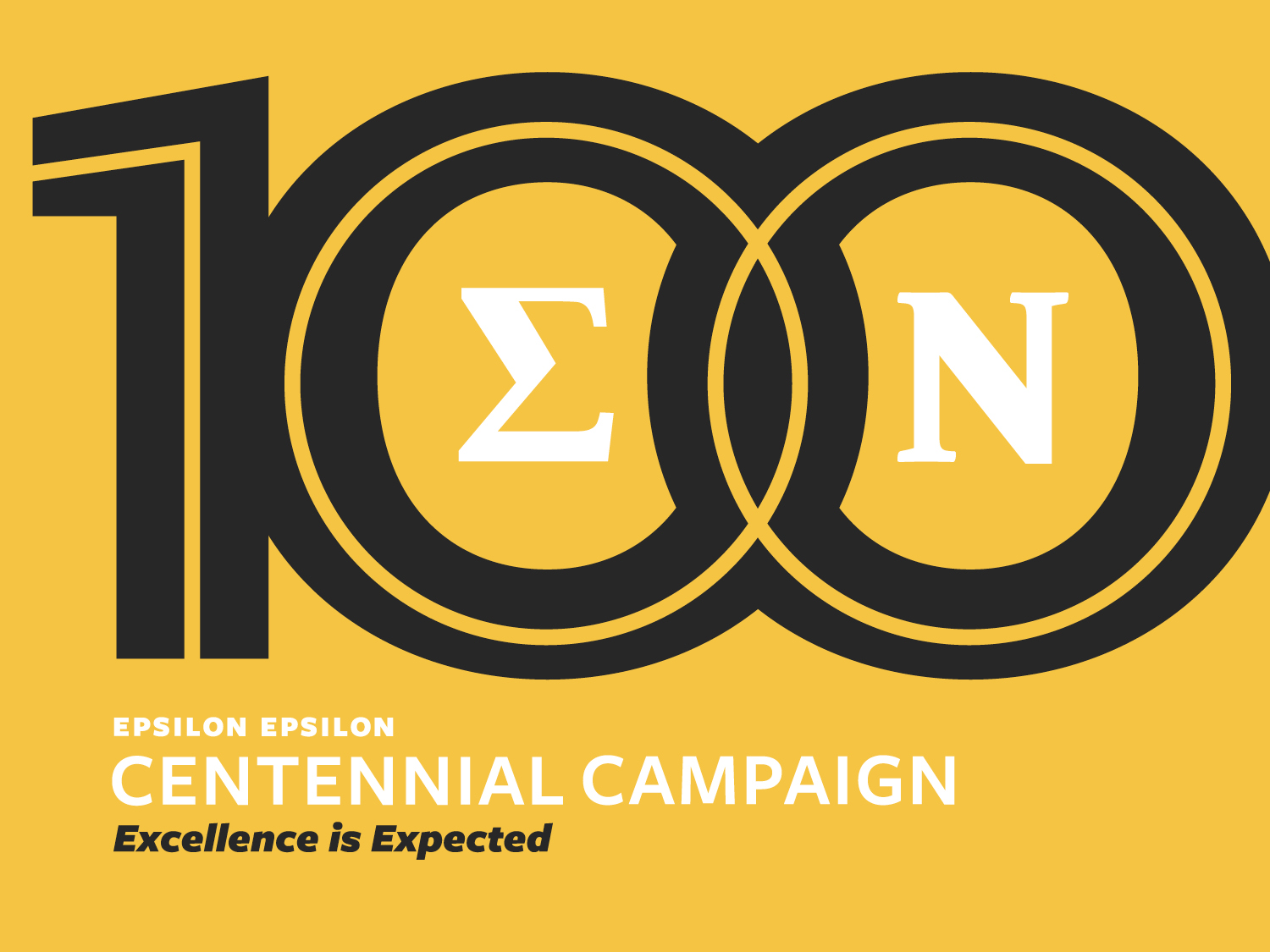 Campaign Name
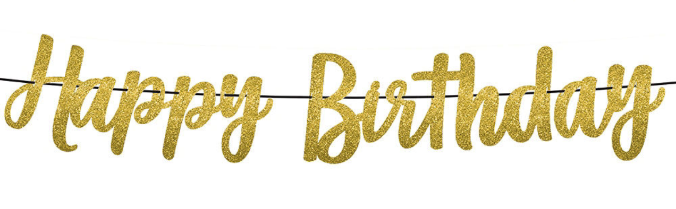 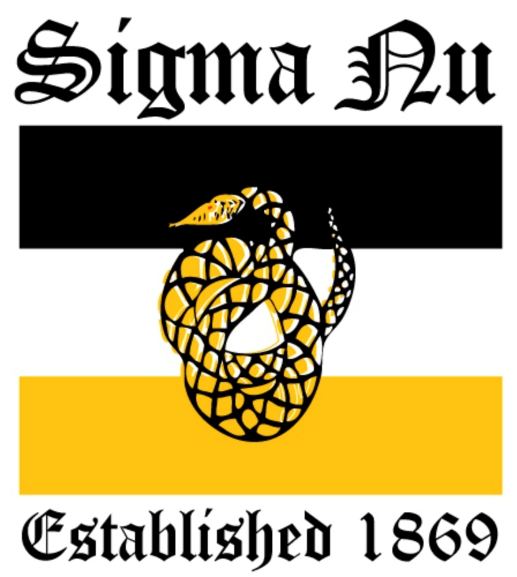 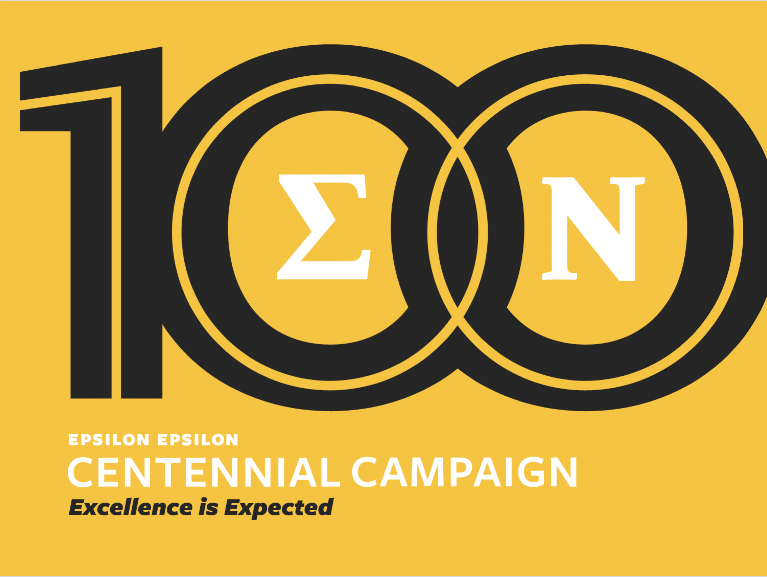 Epsilon Epsilon Chapter
    established 1920
Situation: Current House
First house: 502 Duck Street
Second house: 302 Knoblock 
Current house: Built in 1929
Original Cost: $60,000 plus $10,000 for furniture 

Despite its charm and treasured memories, EE Chapter house condition is inferior to most 
  living options at Oklahoma State University
               – both Greek and non-Greek
Situation: Competition
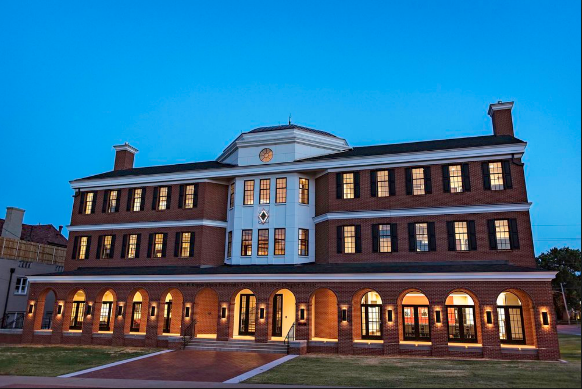 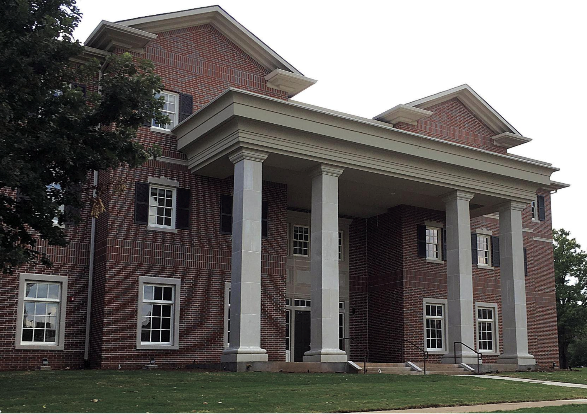 Fiji
Pike
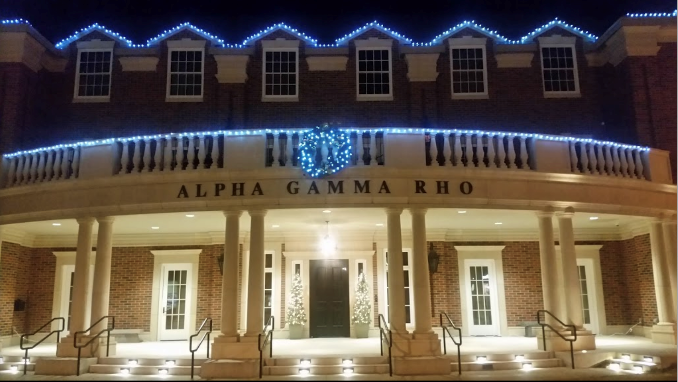 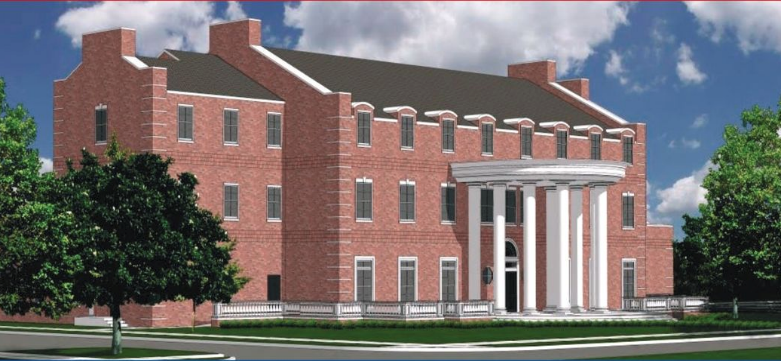 Beta
AGR
Situation: Competition
For each year we remain in the current facility, Sigma Nu’s lose competitive ground in attracting young men who excel in academics, leadership, athletics, and campus activities at OSU
Vision
A new state-of-the-art facility will give the Chapter a tremendous, tangible, and immediate boost in RECRUITMENT
Vision
Our new and larger fraternity house will be a visual representation of our Chapter and provide increased space, amenities, and offerings essential to today’s COLLEGIATE LIFESTYLE
Commitment to Leadership
Epsilon Epsilon has been awarded Rock Chapter 12 times with the second place chapter awarded only 9 times
Commitment to Leadership
Epsilon Epsilon Alpha Affiliates totals 43 with the second place chapter only at 22!
Commitment to Leadership
Epsilon Epsilon recent graduates have been awarded THE National Scholar of the Year 8 times from 2001 through 2018

Our scholars have won the award an amazing 44% of the time
Commitment to Leadership
Temple Classic Philanthropy
2016: $21,000 raised to benefit the Jacquelyn House of ARC Group Homes 

2017: $30,000 raised to benefit Folds of Honor 

2018: $33,000 raised to benefit the Trimble Strong Foundation 
2019: $31,000 raised to benefit Cleats for Kids
Commitment to Leadership
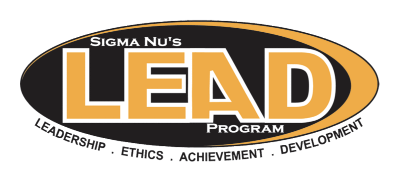 EE Chapter has adopted and is executing Sigma Nu's award-winning ethical leadership development program
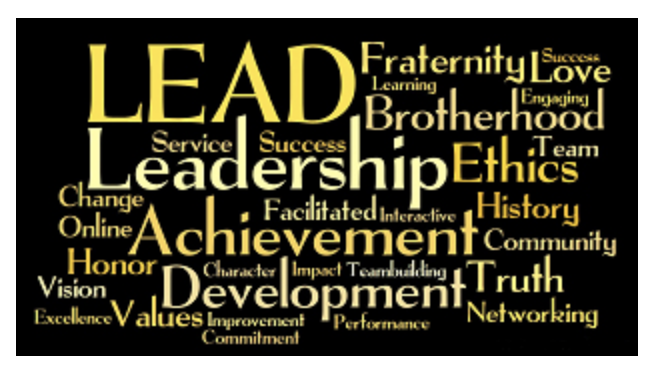 Commitment to Leadership
As quoted from the Executive Director of the National Sigma Nu Fraternity 
“The Epsilon Epsilon Chapter sets the standard…”

 Quotes from Burns Hargis, President of Oklahoma State University 
“…fully endorse this project as a key element in the continuity of the success of our fraternity.”

“I applaud the launching of this capital campaign for the Chapter House of which I will be a part.”
Commitment to Leadership
Alumni Involvement 

  Alumni Advisory Board – 8 members
	Wes Holmes - 1999		Steve Brown – 1965	Bob O’Neal – 2007
	Mark Mitchell – 1988	Taylor Gilpin – 2003	Kelly Miller – 1984
	Luke Martin – 1999		Jeff Burro – 2005	
  House Corporation – 9 members
	Stan Bugh – 1980		John Bartley – 1989		Marcus Lemon – 1977
	Mark Lambert – 1981	Greg Tontz – 1986		 Patrick Altendorf – 2007
	Neil Gilpin – 1977		 Bob O’Neal – 2007		 Wes Holmes – 1999

  National Leadership – 3 Past Regents
	James Bradley			Joe Francis			Charlie Eitel
Commitment to Leadership
Alumni Involvement
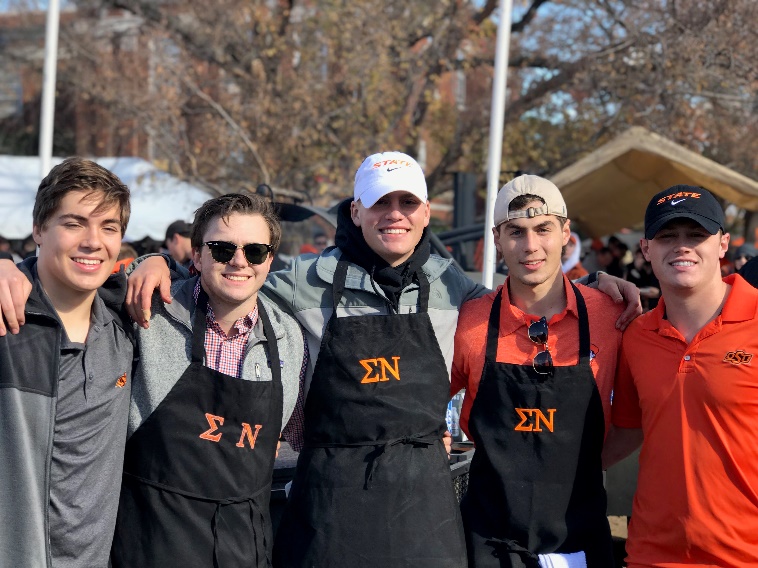 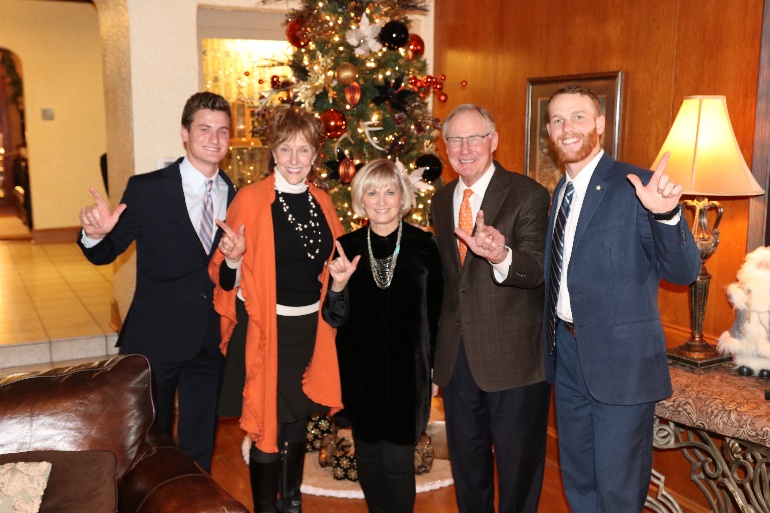 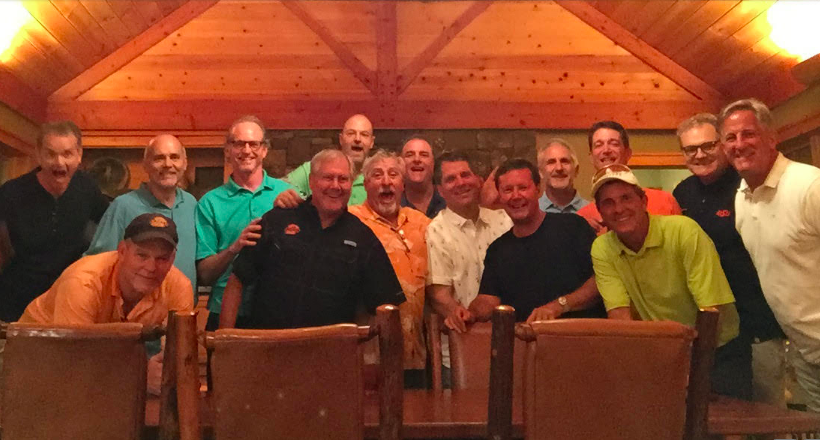 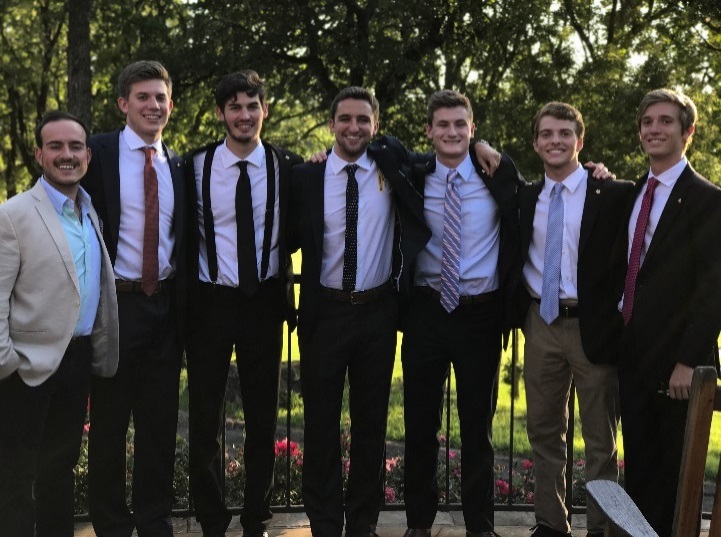 Background
Facility History
Current House: 
	Construction began in 1928
	Completed in 1929 
Cost: $60,000 plus $10,000 for furniture
Original capacity: 38 men 
Two Major Fires: 
	December 29, 1957 
	January 8, 1968
The New Facility
State-of-the-art facility with strategic, functional spaces
Tudor style architecture
Iconic red brick with white stone accents 
30,000 ft., 3 floors and a full basement
Capacity: 96 men (Current 82)
Study Areas on all Floors
Storm Shelter
Multi-use areas for study, show practice and Homecoming
Multi-level Parking Garage
Project Cost: $12M
Creating a legacy
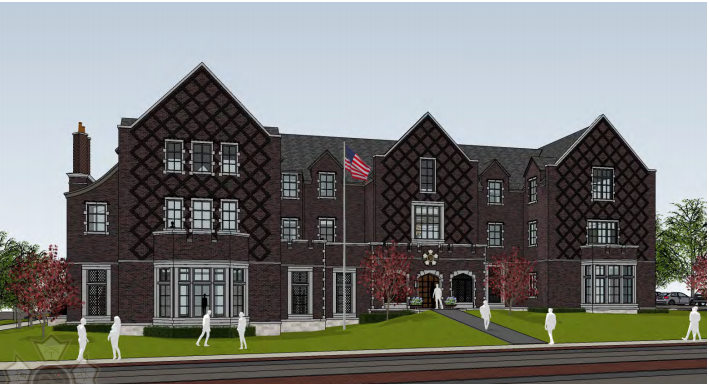 Insert rendering
North Perspective View
Creating a legacy
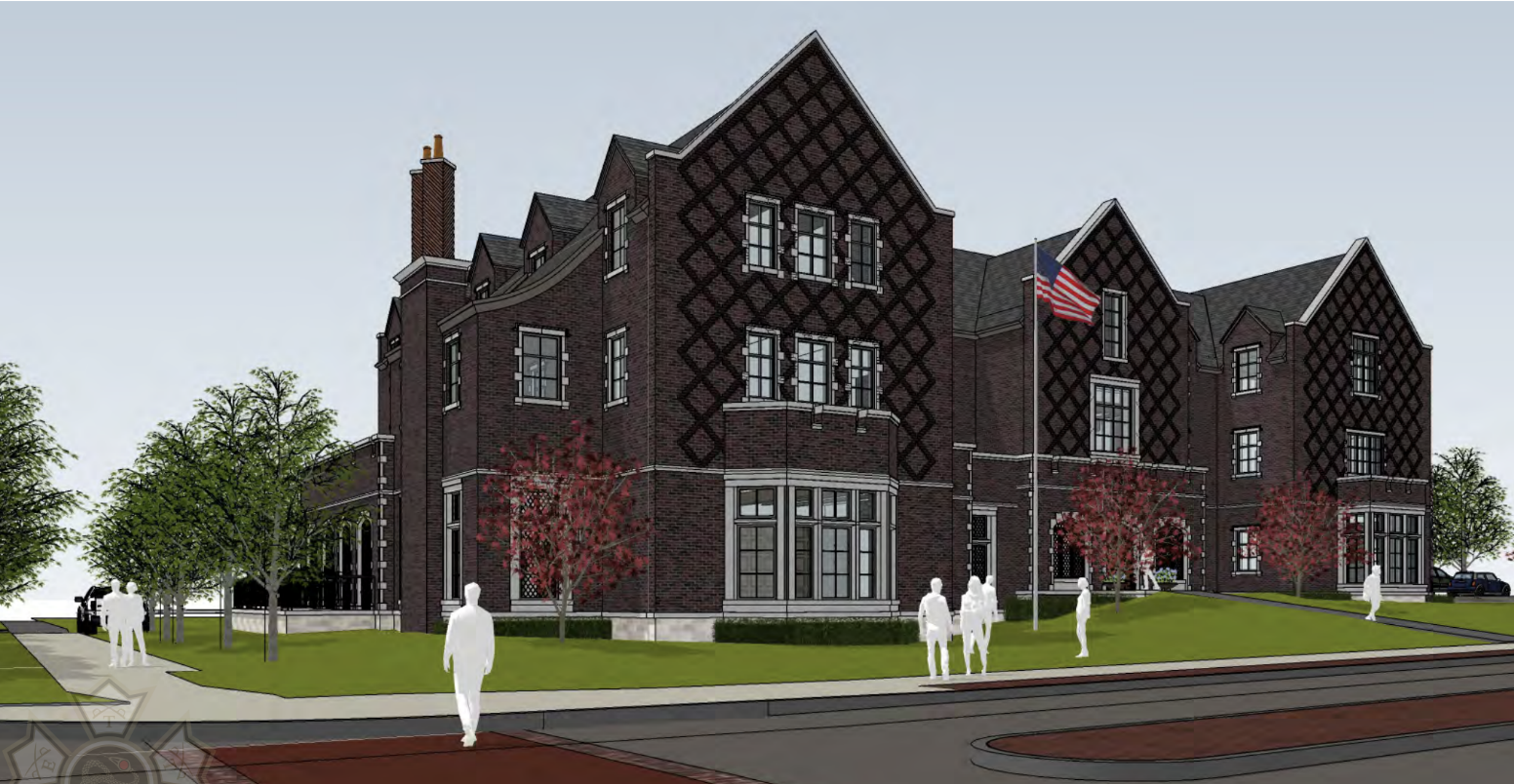 Insert rendering
Northeast Eye Level Perspective
Creating a legacy
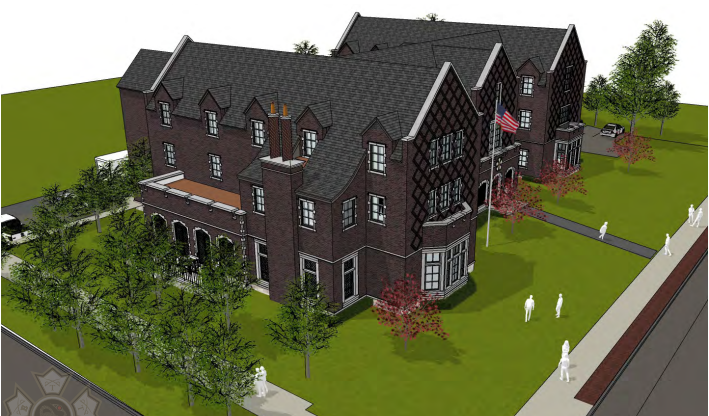 Insert rendering
Northeast Ariel View
One united vision
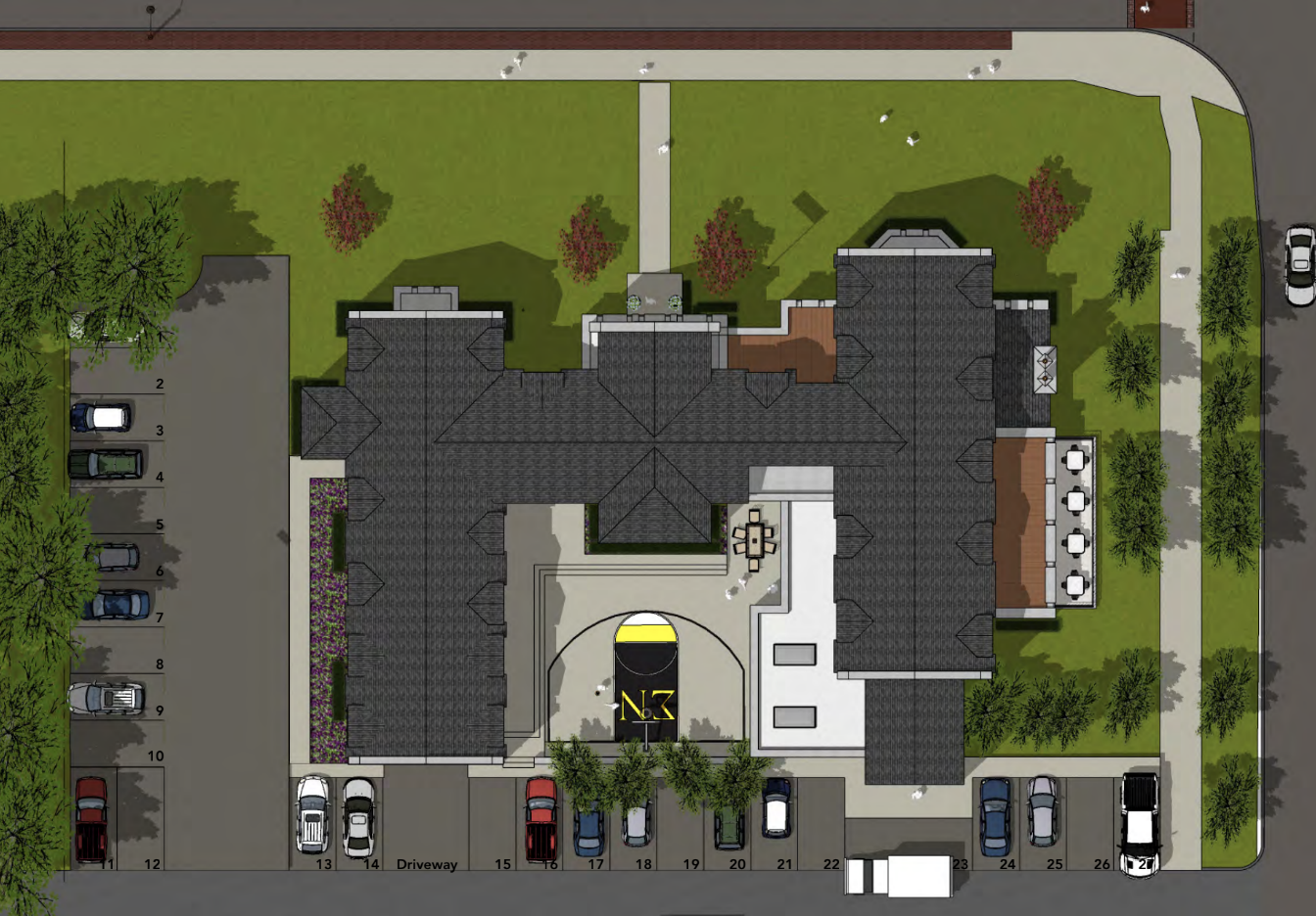 Site Plan
One united vision
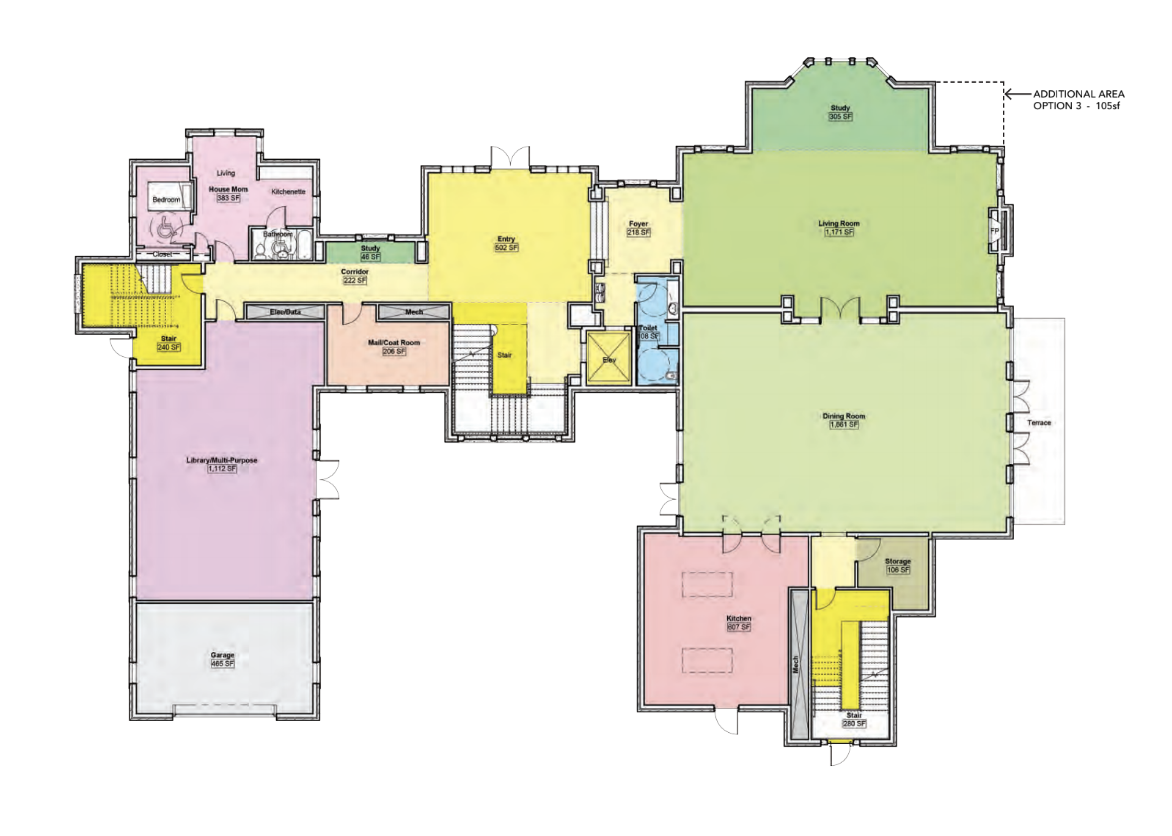 First Floor
9,300 GSF
One united vision
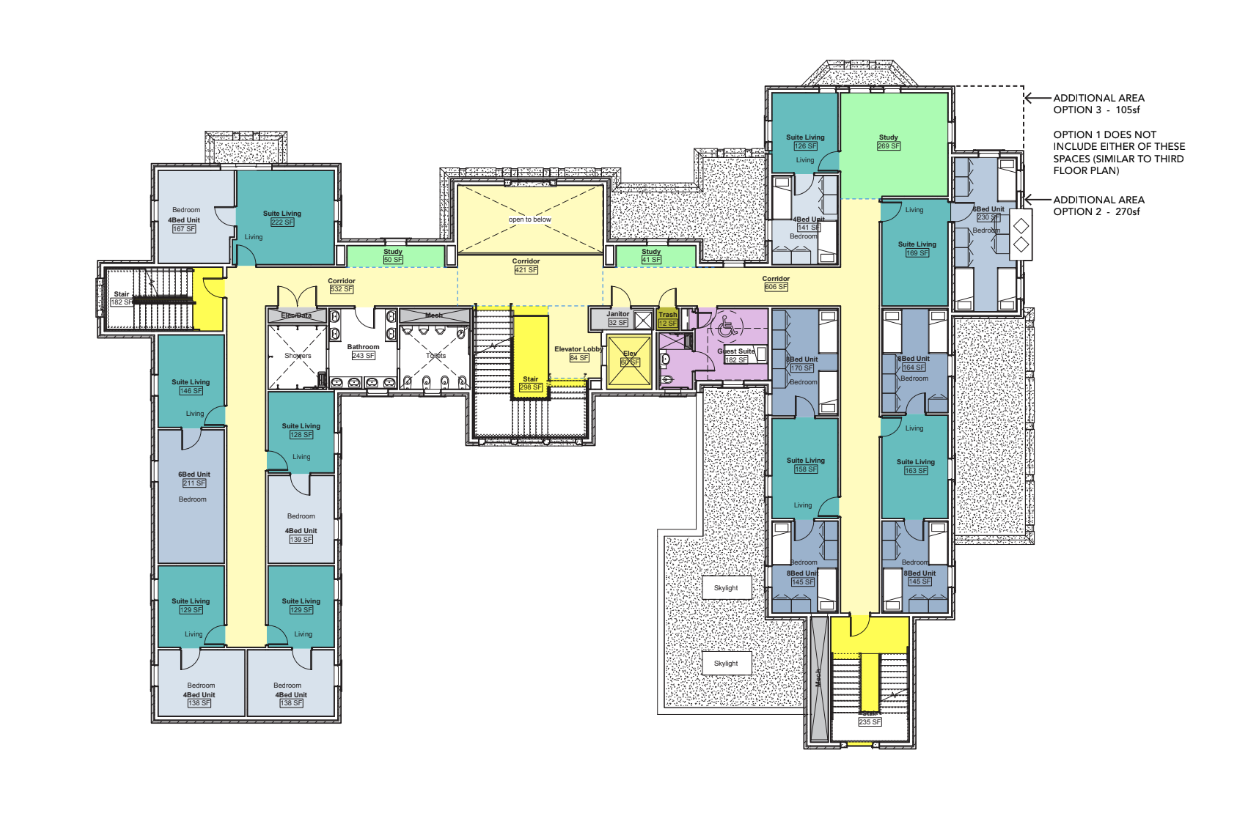 Second Floor
48 Beds
6,670 GSF
One united vision
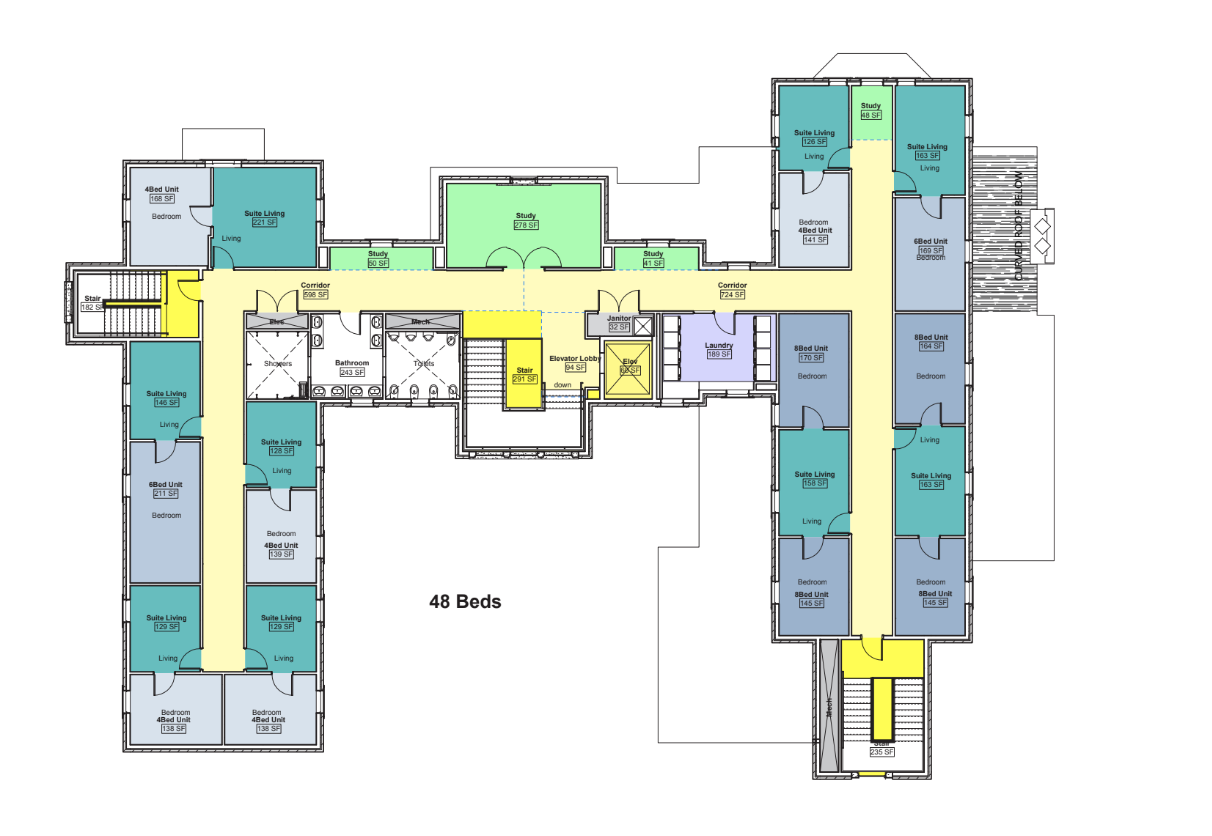 Third Floor
48 Beds
6,950 GSF
One united vision
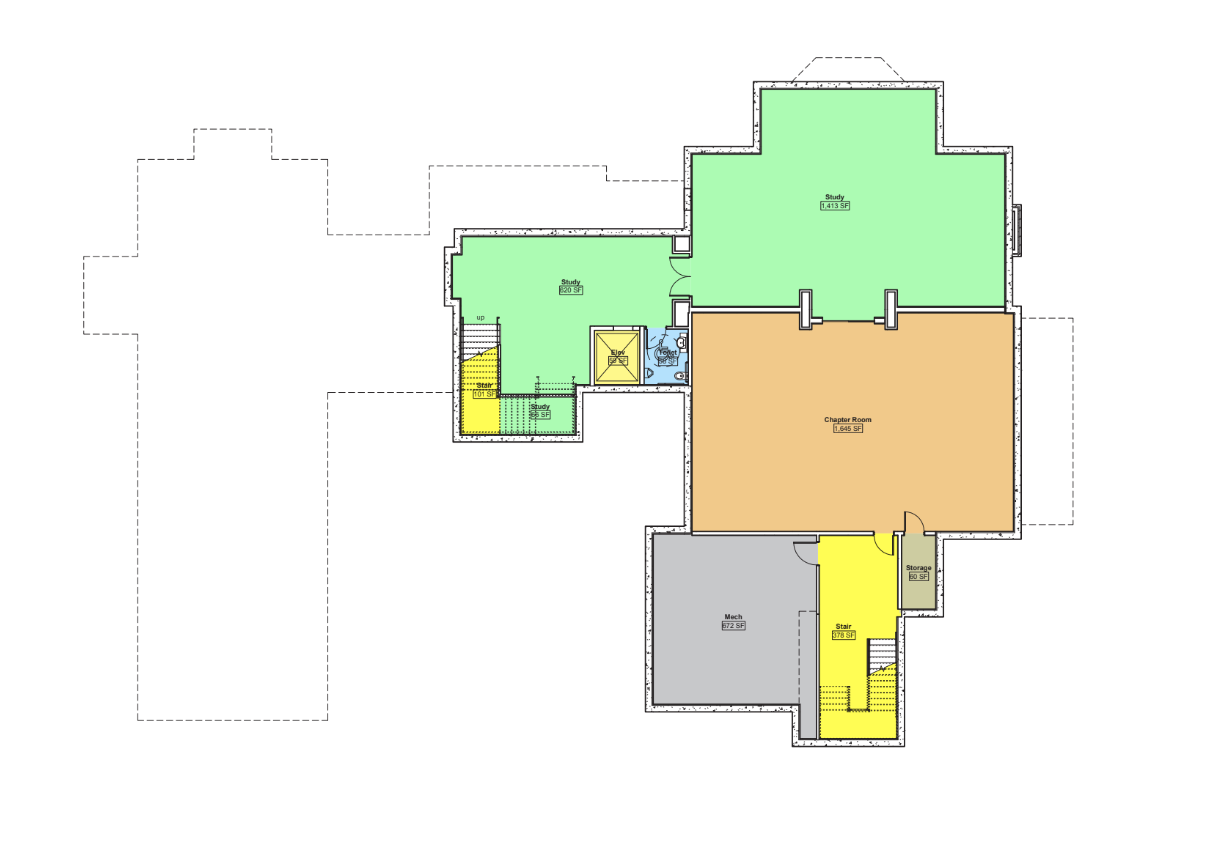 Basement
5,735 GSF
One united vision
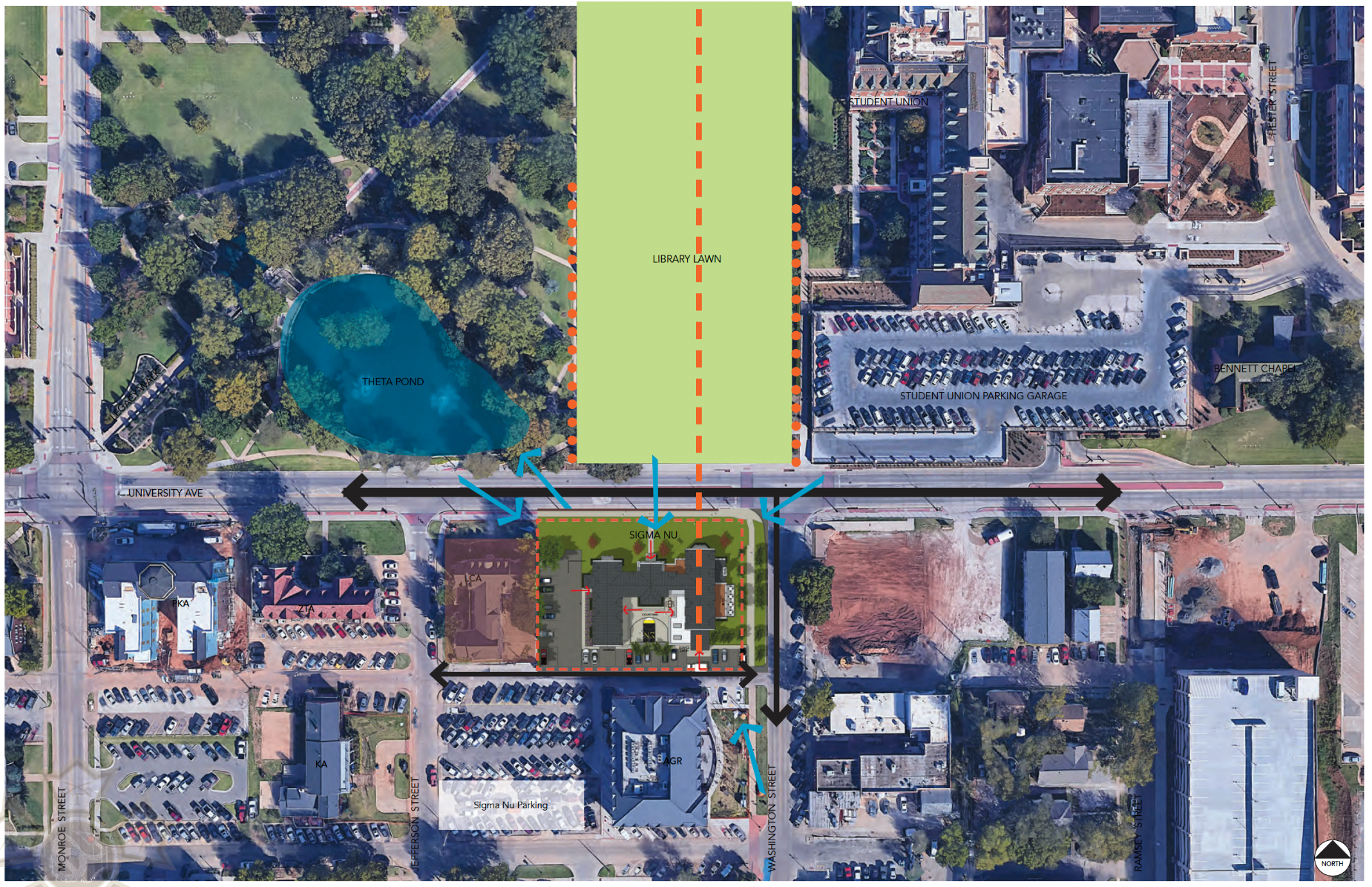 Campus Relationship
Commitment to Legacy
So…where are
     we now?
Help extend the Legacy
Campaign Funds Raised to Date: 

     $2.8 million
Help extend the Legacy
Building a 96-person state-of-the-art facility with THE
     BEST living arrangements, services, and amenities
       offered at Oklahoma State University is costly.  

And we seek to build the new facility without bonds, 
     long-term capital debt, or financial reliance from 
                            national headquarters.
Help extend the Legacy
Philanthropic donations are being accepted to fund this mission-critical project

   YOUR PARTICIPATION IS KEY IN 
    ACHIEVING CAMPAIGN GOAL!
Help extend the Legacy
100% of active Members have made philanthropic pledges and/or contributions
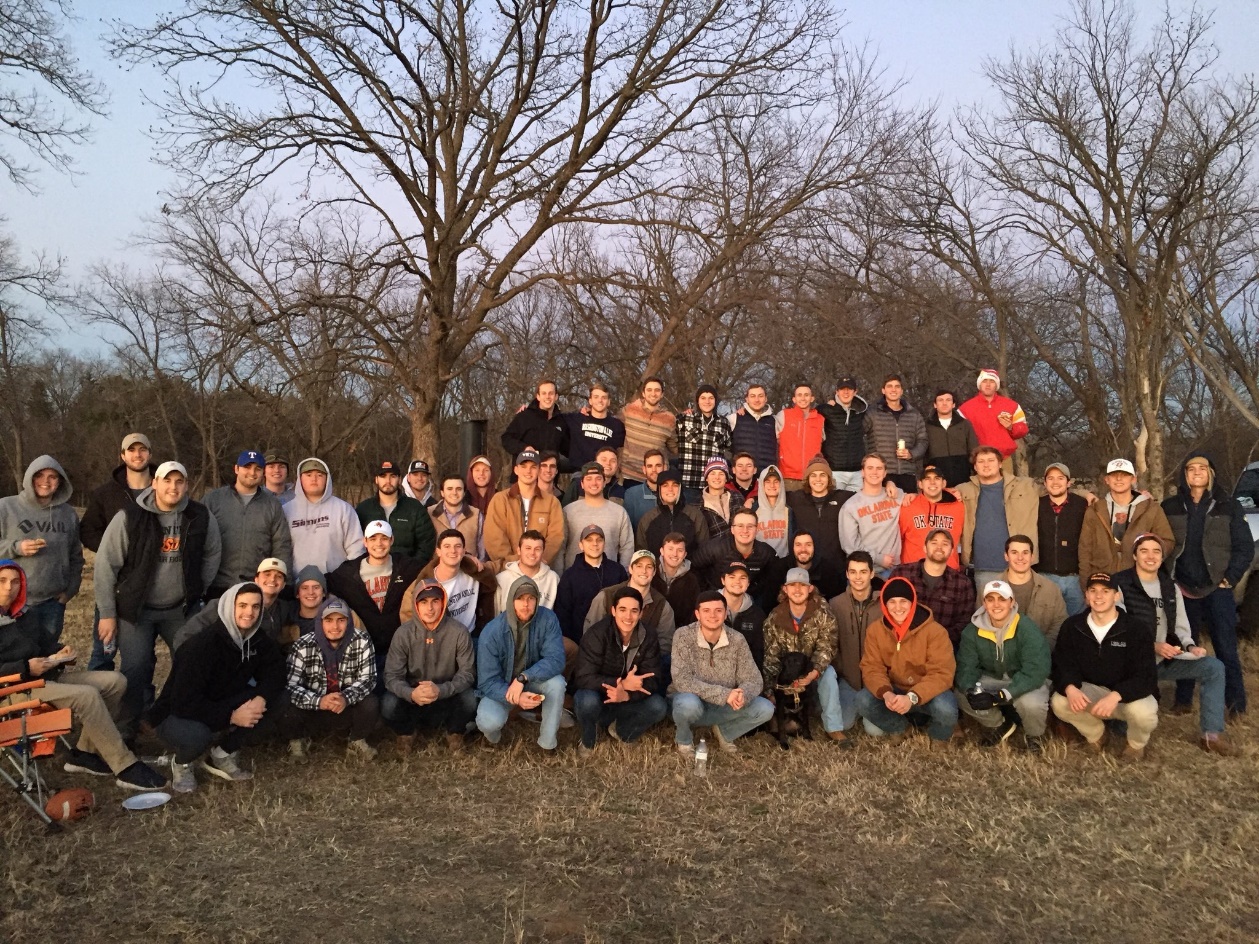 Help extend the Legacy
Get Involved!

Invest through “stretch” personal and / or corporate philanthropic gift over 5 years

Become a Campaign ambassador/ challenge others to participate

Join collegiate brothers helping to fund this incredible opportunity and sustain our legacy
Help extend the Legacy
Donor Achievement Levels
Legion of Honor 									$1,000,000
Rock Chapter										$500,000
White Star 	 									$250,000
Centennial									      $100,000
Knight									    			$50,000

Donors reaching the above levels will be permanently recognized in our beautiful new facility
Help extend the Legacy
Get Involved!


Campaign Committee expects those making significant contributions to the CENTENNIAL CAMPAIGN will have tax deductible contributions under IRS rules. 

See your tax advisor for details.
Help extend the Legacy
Get Involved!

For inquiries, gifts or pledge agreements, see a volunteer within
                           Campaign Committee
Tom Mason*                      Dee Paige*
Steve Brown                       Stan Bugh
Jed Dillingham                   Kent Dunbar
Joe Francis                          Neil Gilpin
Dave Hubble                      Kelly Miller     
Griff Jones                          Luke Martin
                            Joe Strunk
Help extend the Legacy
Get Involved!

For contribution questions or gift-in-kind ideas, contact:
	        Neil Gilpin, Stewardship Chairman
						918-749-0921
				    ngilpin@cgwpllc.com
One united vision
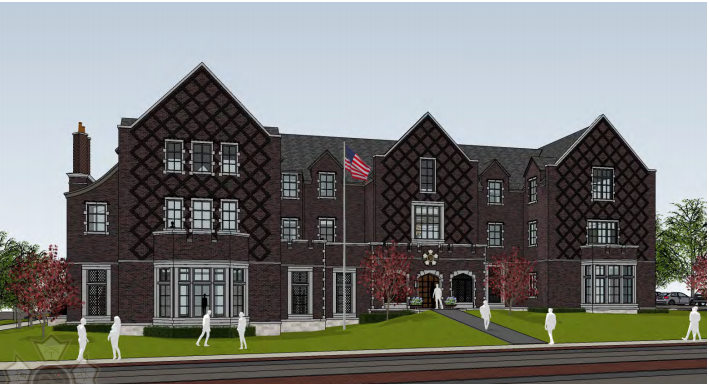 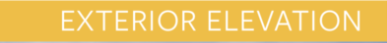 Love, Honor and Truth!